CS492B Analysis of Concurrent Programs
Atomicity Violation Detection
Prof. Moonzoo Kim
Data Race Free, Yet Race Bug (1/2)
public class Vector implements Collection {
 int elementCount ;
 Object [] elementData ;

 public Vector(Collection c){
  elementCount = c.size() ;
  elementData = new Object[elementCount] ; 
  c.toArray(elementData) ; }

 public synchronized int size(){
  return elementCount ; }
 public synchronized Object[] toArray(Object a[]){
  ...
  System.arraycopy(elementData, 0, a, 0, elementCount) ;
  ... }

 public synchronized boolean add(Object o) {
   ...
  elementCount++; ...} }
Data race free (protected by this)
Should
be
executed 
atomically
Thread 1

Vector v2=new Vector(v1);
Thread 2

 v1.add(obj);
Atomicity Violation Detection, Prof. Moonzoo Kim
2
Data Race Free, Yet Race Bug (2/2)
Thread 1
Thread2
//v1.size()
lock(v1) 
t=v1.elementCount// 10
unlock(v1) 
v2.elementCount=t 
v2.elementData=new Object[10]






//v1.toArray()
lock(v1)
System.arraycopy(v1.elementData ,0,v2.elementData,0, v1.elementCount)
//v1.add()
lock(v1) 
…
v1.elementCount++ // 11
…
unlock(v1)
Array out of bound error
Atomicity Violation Detection, Prof. Moonzoo Kim
3
Time-Of-Check to Time-Of-Use (TOCTOU) Attack
Attacker
Victim
//after the access check
symlink(“/etc/passwd”,“sym_link_file”);
//a program installed setuid root
if (access(“sym_link_file”,“w”) != 0) 
  exit(1) ;



fd = fopen(“sym_link_file”, “w+”);
// Do something about fd
An attacker can exploit the race condition between the access and open to trick the victim into reading/overwriting an entry in the system password database.
http://en.wikipedia.org/wiki/Time_of_check_to_time_of_use
http://cecs.wright.edu/~pmateti/InternetSecurity/Lectures/RaceConditions/index.html
Atomicity Violation Detection, Prof. Moonzoo Kim
4
[Speaker Notes: Recall that access() checks whether the calling process can access the file named by pathname. If pathname is a symbolic link, it is dereferenced]
Atomicity
A code block is atomic if for every interleaved execution, there is an equivalent execution with the same result where the code block is executed serially (i.e., not interleaved with other threads).

Programmers often assume the atomicity of a code block to reason its behavior as if it is a sequential code.
c.f. atomic block: code block defined as atomic by programmers
Atomicity Violation Detection, Prof. Moonzoo Kim
5
Atomicity Violation
An atomicity violation (atomicity bug) is a race bug that violates the atomicity of an atomic block defined by programmers

Atomicity violation detection techniques check if an observed execution is equivalent to any serial execution (i.e., serializable)
Reduction based technique
Access pattern based technique
Happens-before relation based techniques
Atomicity Violation Detection, Prof. Moonzoo Kim
6
Lipton’s Reduction (1/2)
An interleaved execution σ can be reduced to an equivalent interleaved execution σ’ by swapping commuting operations.
Two operations a and b in σ are commuting if  
a and b are executed by different threads, and
a is immediately followed by b, and
their execution orders do not change the resulting state in an execution.
s0
s1
s2
t1:lock(m)
t2:tmp=0
σ :
s2
s0
s1’
t2:tmp=0
t1:lock(m)
σ’ :
Atomicity Violation Detection, Prof. Moonzoo Kim
7
Lipton’s Reduction (2/2)
An operation p is right-mover if p commutes with the operation that immediately follows p and executed by another thread  


An operation p is left-mover if p is commutes with the operation immediately followed by p , executed by another thread  


An operation p is both-mover if p is right-mover and left-mover at the same time
non-mover if p is neither right-mover nor left-mover.
Atomicity Violation Detection, Prof. Moonzoo Kim
8
Atomizer [Flanagan, POPL 04]
Atomizer checks if an observed execution σ can be reduced to an equivalent serial execution σ’
Atomizer assumes that every public methods are atomic blocks
Note that, in a serial execution, executions of atomic blocks do not overlap with each other.

Reduction rule
Atomicity Violation Detection, Prof. Moonzoo Kim
9
Serializable Execution Example
Variable A and B are consistently guarded by lock X and Y, respectively
Variable C is not consistently guarded by any lock
Left
Thread 1
Thread 2
Thread 1
Thread 2
Thread 1
Thread 2
lock(X)
lock(Y)
lock(Y)
read(A)
read(B)
read(B)
lock(Y)
write(C)
write(C)
read(B)
lock(X)
write(B)
read(A)
write(C)
unlock(Y)
write(tmp)
write(tmp)
lock(X)
read(C)
read(C)
read(A)
write(A)
write(A)
write(tmp)
write(B)
write(B)
read(C)
unlock(Y)
unlock(Y)
write(A)
unlock(X)
unlock(X)
unlock(X)
Right
Equivalent to a serial execution
Atomicity Violation Detection, Prof. Moonzoo Kim
10
Non-serializable Execution Example
Variables A and B are consistently guarded by lock X and Y, respectively
Variable C is not consistently guarded by any lock
Left
Thread 1
Thread 2
Thread 1
Thread 2
Thread 1
Thread 2
lock(Y)
lock(X)
lock(X)
read(B)
read(A)
read(A)
write(C)
write(tmp)
lock(Y)
lock(Y)
unlock(Y)
read(B)
read(B)
lock(X)
write(C)
read(A)
write(C)
write(tmp)
unlock(Y)
write(tmp)
read(C)
read(C)
read(C)
unlock(X)
unlock(Y)
unlock(X)
unlock(X)
unlock(X)
lock(X)
lock(X)
lock(X)
lock(X)
write(A)
write(A)
write(A)
unlock(X)
unlock(X)
unlock(X)
Not equivalent to any serial execution
Right
Atomicity Violation Detection, Prof. Moonzoo Kim
11
Atomicity Checking
Atomizer’s serializability checking with the reduction is the same as checking if every transaction is in the following pattern:

[Right-mover]*  [Non-mover]? [Left-mover]*


e.g: Two-phase locking
	lock(X)
	  lock(Y)
       lock(Z)
       /* data accesses */
       unlock(Z)
     unlock(Y)
   unlock(X)
Expanding phase
Shrinking phase
L. Wang and S. D. Stoller: Runtime Analysis of Atomicity for Multithreaded Programs, IEEE TSE, 32(2), 2006
Atomicity Violation Detection, Prof. Moonzoo Kim
12
False Positive of Atomizer
class Vector {
   Object [] elementData;
   int elementCount ; 

   int size(){
 1: synchronized(this){
 2:  return elementCount;
 3: }
   }

   boolean contains(Object x){
    //atomic block begins
 4: int i=0;
 5: while(i < size()){
 6:  synchronized(this){
 7:   if(elementData[i].equals(x))
 8:    return true;
 9:  }
10:  i++;
11: }
12: return false; 
    //atomic block ends
   }
 }
t1: contains(o1)
t2: contains(o2)
1:lock(this)
2:read(elementCount)
3:unlock(this)
1:lock(this)
2:read(elementCount)
…
3:unlock(this)
1:lock(this)
2:read(elementCount)
3:unlock(this)
Detected as atomicity violation,but “semantically” serializable
Atomicity Violation Detection, Prof. Moonzoo Kim
13
Access Pattern Based Detection
Detect interleaved accesses on a shared variable that match to non-serializable patterns as atomicity violations
Select 4 among total 8 patterns as buggy based on experiences in real-bugs
read(x)
write(x)
Unlike serial executions, first and second read operations may see different values
write(x)
write(x)
Intended data-flow from first write to read operations may be interfered by the second write
read(x)
read(x)
Unserializable pattern#1
Unserializable pattern#2
Read operation may see the data before the update is completedㅠ
read(x)
write(x)
check-and-set in the left thread may be interfered by right thread
write(x)
read(x)
write(x)
write(x)
Unserializable pattern#3
Unserializable pattern#4
S. Lu et al.: AVIO: Detecting Atomicity Violations via Access Interleaving Invariants, ASPLOS 2006
Atomicity Violation Detection, Prof. Moonzoo Kim
14
False Negative of Access Patterns
t1: Thread1()
t2: Thread2()
Thread1(){
 //atomic block begins
 synchronized(X){
  a = 0 ; }

 synchronized(Y){
  b = 0 ; }
 //atomic block ends
}

Thread2(){
 //atomic block begins
 synchronized(X){
  a = 1 ; }

 synchronized(Y){
  b = 1 ; }
 //atomic block ends
}
lock(X)
write(a,0)
unlock(X)
lock(X)
write(a,1)
unlock(X)
lock(X)
write(b,1)
unlock(X)
lock(X)
write(b,0)
unlock(X)
a:1, b:0
Atomicity Violation Detection, Prof. Moonzoo Kim
15
Velodrome [Flanagan, PLDI 08]
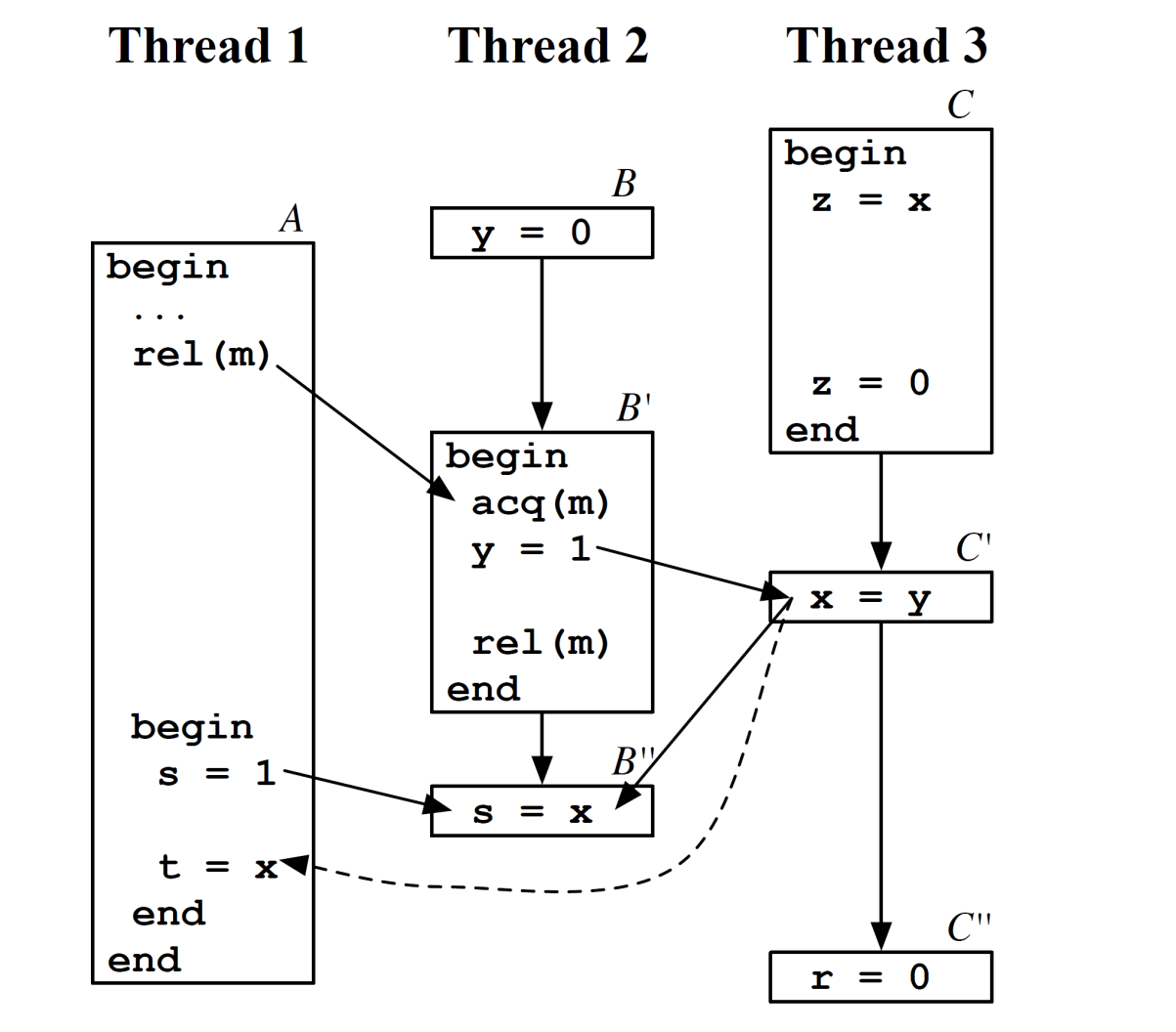 Velodrome defines happens-before relation over atomic block executions 

Veldorome detects an inconsistency in the happens-before relation (i.e. cycle)as an atomicity violation
Atomicity Violation Detection, Prof. Moonzoo Kim
16
Happens-Before in Transactions (1/3)
An execution is a sequence of operations

A transaction in an execution is the sequence of operations in a thread, that correspond to an execution of an atomic block
Users can specify where an atomic block starts/ends in code

An execution is serial if each transaction’s operation execute contiguously, without interleaving
Atomicity Violation Detection, Prof. Moonzoo Kim
17
Happens-Before in Transactions (2/3)
Atomicity Violation Detection, Prof. Moonzoo Kim
18
Happens-Before in Transactions (3/3)
*  P. A. Bernstein et al., Concurrency Control and Recovery in Database Systems,  Addison-Wesley, 1987
Atomicity Violation Detection, Prof. Moonzoo Kim
19
Example
t1: Thread1()
t2: Thread2()
t3: Thread2()
Tr#1
Tr#2
lock(X)
write(a)
lock(Y)
Tr#3
unlock(X)
write(b)
lock(Z)
unlock(Y)
lock(Y)
read(b)
write(c)
unlock(Y)
unlock(Z)
lock(X)
lock(Z)
read(a)
read(c)
unlock(X)
unlock(Z)
Atomicity Violation Detection, Prof. Moonzoo Kim
20
False Positive of Velodrome
t1: Thread1()
t2: Thread2()
Thread1(){
 //atomic block begins
 synchronized(X){
  a = 1} 

 synchronized(X){
  a = 2 ; }
 //atomic block ends
}

Thread2(){
 //atomic block begins
 synchronized(X){
  a = 11 ; 
  a = 12 ; }
 //atomic block ends
}
Tr#1
lock(X)
write(a, 1)
Tr#2
unlock(X)
lock(X)
write(a, 11)
write(a, 12)
unlock(X)
lock(X)
write(a, 2)
lock(X)
Execution order of write operations on a variable without read operations do not change result states, except for the last one
Atomicity Violation Detection, Prof. Moonzoo Kim
21
Atomicity Violation Detection, Prof. Moonzoo Kim
22
View-Serializability (1/2)
Conflict-serializability (used by Velodrome)
An execution is conflict-serializable if there exists a serial execution s.t.  (1) the two executions have the same operations, and (2) for every pair of conflicting operations, the two operations have        the same order in both executions

View-serializability*
An execution is view-serializable if there exists a serial execution s. t. (1) two executions have the same operations, and(2) each read operation has the same write predecessor in both executions, and
         - The write-predecessor of a read operation is the last write operation            on the variable that the read operation reads in an execution
(3) each variable has the same final write operation in both executions
*L. Wang et al.: Accurate and Efficient Runtime Detection of Atomicity Errors in Concurrent Programs, PPoPP 2006
Atomicity Violation Detection, Prof. Moonzoo Kim
23
[Speaker Notes: If an execution is view-serializable, that execution is conflict serializale.  But not vice versa]
View-Serializability (2/2)
We can implement the view-serializability checking by modifying the conflict definition
Two operations p and q in an execution conflict if 
these access the same variable where
p is writing, and q is reading, or
q is the final write operation on the variable in the execution
these operate on the same lock, or
these are executed in the same thread
Atomicity Violation Detection, Prof. Moonzoo Kim
24